Topic:

Currencies
Skills developed by today's class
You will understand: 
The global currency panorama.
Exchange rates.
Global policy on currencies, including:
The IMF's approach.
Some exchange-rate economics.
The case of mini-currencies.
International currency integration.
Outline of Currencies Slides
Background
A World of Currencies
Exchange Rates
Exchange-Rate Policy
National Exchange-Rate Policies
Economics of Exchange Rates
The Case of Mini-Currencies
International Cooperation on Currencies
Cooperation on Exchange Rates
Currency Integration
A World of Currencies
How Many Currencies?
235 territories declare a currency as "legal tender" for their territory: ISO 4127.
Are the legal tenders all different from one another?  No.
Some are a currency of another territory.
For example, EUR in French Guiana.
Some are interchangeable with a larger currency.
For example: the Gibraltar pound (GIP) exists but is interchangeable with GBP.
IMF's Currency Count
IMF reports "exchange rate arrangements" of 193 territories.
14 have "no separate currency."
11 "currency board" systems. 
Currency unions have one currency each.
Eurozone: 19 members.
Western African franc: 8 members.
Central African franc: 8 members.
Eastern Caribbean dollar: 6 members.
Netherlands Antillean guilder: 2 members.
Add 3 not reported by the IMF: North Korea, Cuba, Taiwan.
Total: 133 separate, independent currencies.
[Speaker Notes: 193 = 190 IMF members (most recent member, Andorra) plus information on three other territories:
Hong Kong SAR (People’s Republic of China).
Aruba (Kingdom of the Netherlands).
Curaçao and Sint Maarten (two separate lands of the Kingdom of the Netherlands that the IMF reports together because they have one central bank and currency).]
Categories ofIndependent Currencies
Global Reserve Currencies.
Mini-Currencies.
Global Reserve Currencies
Central banks' OIRs (June 2022)
USD 59.3%, EUR 19.8%, JPY 5.2% GBP 4.9%, CNY 2.9%, CAD 2.5%, AUD 1.9%. Others 3.5%.
Market FX transactions (2016)
USD 88%, EUR 31%, JPY 22%, GBP 13%, AUD 7%, CAD 5%, CHF 5%, CNY 4%.
IMF's SDR basket (as of August 2022)
USD 43.4%, EUR 29.3%, CNY 12.3%, JPY 7.6%, GBP 7.4%.
[Speaker Notes: OIR: data.imf.org, Composition of Foreign Exchange Reserves (COFER).
Transactions: BIS, Triennial Central Bank Survey — next issue coming December 2022.]
Mini-Currencies
Of the 133 currencies:
USD dominates.
7 others may be global or at least regional reserve currencies.
The rest, 120+ (90%), could be called "mini-currencies."
About half the world's population.
Limited use outside home country.
Mini-Currency:Mozambique (688)
Population 30 million.
Legal tender called the metical.
"New Metical" introduced in 2006.
ISO code MZN.
Not legal tender elsewhere.
"Broad Money" end 2017
MZN 384 billion.
Or USD 6 billion (@ 63.6).
0.036% of USD.
[Speaker Notes: IFS 2018 Country Table: Population, monetary aggregate, exchange rate.]
Mini-Currency:North Macedonia (807)
Population 2 million.
Legal tender called the denar.
Created 1993.
ISO code MKD.
Not legal tender elsewhere.
"Broad Money" end 2016
MKD 354 billion.
Or USD 6.4 billion (@ 55.73).
0.038% of USD.
[Speaker Notes: IFS 2018 Country Table: Population, monetary aggregate, exchange rate.]
Mini-Currency:Nicaragua (558)
Population 6.2 million.
Legal tender called the córdoba.
Córdoba Oro introduced 1988.
ISO code NIO.
Not legal tender elsewhere.
"Broad Money" end 2017
NIO 174 billion.
Or USD 5.6 billion (@ 30.79).
0.034% of USD.
[Speaker Notes: IFS 2018 Country Table: Population, monetary aggregate, exchange rate.]
Mini-Currency:Czechia (203)
Population 10.6 million.
Legal tender called the koruna.
Replaced Czechoslakian koruna in 1993.
ISO code CZK.
Not legal tender elsewhere.
"Broad Money" end 2017
CZK 4,227 billion.
Or USD 180 billion (@ 23.376).
1.08% of USD.
[Speaker Notes: IFS 2018 Country Table: Population, monetary aggregate, exchange rate.]
Mini-Currency:The Philippines (608)
Population 105 million.
Legal tender called the peso.
ISO code PHP.
Not legal tender elsewhere.
"Broad Money" end 2017
PHP 12,486 billion.
Or USD 250 billion (@ 49.9).
1.5% of USD.
[Speaker Notes: IFS 2018 Country Table: Population, monetary aggregate, exchange rate.]
Alternatives to a Mini-Currency
Most countries can't have a global reserve currency, but there are potential alternatives to a mini-currency.
A "Currency Board" system.
A foreign currency.
A regional currency.
Currency Boards
100% OIR relative to central bank's local-currency obligations (reserves of commercial banks and central bank's circulating notes).
Local currency can be redeemed whenever you want for a global reserve currency at a permanently fixed rate.
To expand credit, more FX reserves are needed, since local currency reserves can't be created by "fiat."
I.e., banks raise more capital.
Examples: Hong Kong (HKD-USD); Bulgaria (BGN-EUR)
Adopt a Foreign Currency(vs. Alternative)
With Local Currency Notes
Gibraltar (GIP-GBP) vs. Seychelles (SCR)
Bermuda (BMD-USD) vs. Haiti (HTG)
Panama (PAB-USD) vs. Nicaragua (NIO)
Namibia (NAD-ZAR) vs. Botswana (BWP)
No Local Notes
Kosovo (EUR) vs. Macedonia (MKD)
El Salvador (USD) vs. Costa Rica (CRC)
Kiribati (AUD) vs. Vanuatu (VUV)
Unified Regional Currency(vs. Alternatives)
European Monetary Union (EUR) with 19 members vs. Denmark (DKK).
West African Union with 8 members (XOF) vs. Guinea (GNF).
Central African Union (XAF) with 8 members vs. DRC (CDF).
Eastern Caribbean Currency Union (XCF) with 8 members (6 of which are IMF members) vs. Jamaica (JMD)
People vs. the Government
People use the currency they want.
"Legal tender" laws don't (necessarily) exclude other means of payment.
Border areas often use both currencies.
Households and firms keep funds in both local currency and a global reserve currency.
"Dollarization."
Modern U.S. experience with multiple currencies is unique.
It has none.
Exchange Rates
The Exchange Rate Is a Price
An exchange rate is the relative price of two currencies.
"Direct" rate: price of a foreign currency (in your currency).
Like the price of an apple.
"Indirect" rate: price of one unit of your currency in units of a foreign currency.
Arithmetic inverse of direct rate.
Terms Used in Speaking AboutExchange Rate Changes
Market-determined rates: 
Currency "depreciates" or "appreciates."
Government-determined official rates:
Currency is "devalued" or "revalued."
NB: Terms correspond to indirect quote of your own currency, not the price of foreign currencies.
Currency Markets
Wholesale trading "over-the-counter" (OTC).
Each trade's price negotiated over the phone.
Not listed publicly.
Traders mainly in London and New York City.
Ten banks handle over half of the trading.
88% against USD.
Volume in April 2019: USD 6.6 trillion daily.
Global exports of goods and services: about USD 22 trillion annually.
90+% of currency trading is not trade.
[Speaker Notes: From BIS Triennial Survey of Central Banks.  2022 update in December.
Up from USD 5.1 trillion daily in April 2016.]
Exchange Rate PoliciesAre National
[Speaker Notes: Krugman, Obstfeld, and Melitz, textbook on International Economics, 10th edition, pages 342 - 708.]
"Exchange Rate Arrangements"
Each territory is deemed by the IMF to have an "Exchange Rate Arrangement" (ERA).
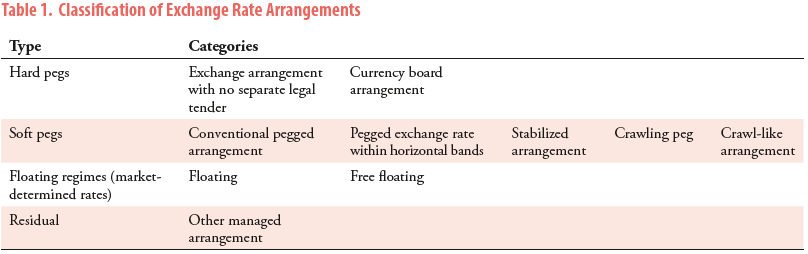 ERAs are explained in IMF's Annual Report on Exchange Arrangements, "Compilation Guide."
[Speaker Notes: IMF, Exchange Rate Arrangements, Table 1.]
How much control over the exchange rate?
None: Shared currency.
Pegged: Monetary authority tries to make the exchange rate hit a target. 
Floating: No steps taken to influence the exchange rate. 
Intermediate: Most countries take some action on the exchange rate — "fear of floating."
Dirty float: occasional intervention.
Soft peg: target is not one number but a range that moves (a "snake").
Monetary Policy Frameworks
ERAs implemented through monetary policy.
IMF's Monetary Policy Frameworks: different possible targets of monetary policy.
Exchange rate target ("pegging").
Money supply target.  Uncommon now: evolution in monetary assets makes it hard to measure "money" supply.
Inflation rate target. "Inflation targeting" is now in vogue with the IMF.
Flexible mix of targets.  For example: target inflation, but adjust if interest rates too high or if FX rate appreciating.
[Speaker Notes: IMF, Exchange Rate Arrangements 2020, Table 4.]
Monetary Policy Implementation
Buy and sell FX (for local currency).
Directly influences prices in FX market.
Buy and sell "domestic assets."
Usually government bonds.
Buying expands credit, lowers interest rates, indirectly expands demand for FX.
Set interest rates for loans to banks.
Anchors market's interest rates.
Set rules on what banks can sell FX for.
"Currency controls"; "capital controls."
Discouraged by IMF.
The Economics of Exchange Rates
Predicting Exchange Rates
Need a predictive theory ("positive economics") to know which policy is best ("normative economics").
KOM textbook (pp. 355-749, 12th ed. 2021) identifies three main economic variables whose changes should explain changes in exchange rates.
Interest rates.
Price levels (such as GNP deflator).
Expectations.
[Speaker Notes: Page reference for KOM 10th (2014): 342-708.]
(1) Interest-Rate Differences
KOM 12th (2021) ch. 14
Page 375: "Our main conclusion will be that exchange rates always adjust to maintain interest parity."
Page 369: "The dollar rate of return on euro deposits is approximately the euro interest rate plus the rate of depreciation of the dollar against the euro."
Page 379: "An increase in the interest paid on deposits of a currency causes that currency to appreciate against foreign currencies."
[Speaker Notes: Page references for KOM 10th (2014): 363, 358, 367.]
Interest-Rate Differences:Evaluation
KOM 12th (2021), ch. 20, p. 657: 
"Statistical studies of the relationship between interest rate differences and later depreciation rates show that the interest difference has been a very bad predictor, in the sense that it has failed to catch any of the large swings in exchange rates. ... Even worse, ...  the interest difference has, on average, failed to predict correctly the direction in which the spot exchange rate would change." [Underlining added.]
[Speaker Notes: Page reference for KOM 10th (2014): 627.]
(2) National Price Levels
Theory: KOM 12th ed. (2021) ch. 16, p. 428: 
"The theory of purchasing power parity [PPP] states that the exchange rate between two countries' currencies equals the ratio of the countries' price levels."
In other words, if average price of goods & services goes up 10%, the theory says the currency should depreciate by 10% to maintain parity with prices of goods & services in other countries.
[Speaker Notes: Page reference for KOM 10th (2014): 415.]
National Price Levels:Evaluation
KOM 12th ed. (2021) p. 436 (8 pages later): 
"How well does the PPP theory explain actual data on exchange rates and national price levels?  A brief answer is that all versions of the PPP theory do badly.  In particular, changes in national price levels often tell us relatively little about exchange rate movements."  [Italics in the original.]
Example: One EUR cost USD 0.84 in October 2000 and USD 1.57 in April 2008.
Did the U.S. price level double relative to the EU's in less than eight years??
[Speaker Notes: Page reference for KOM 10th (2014): 423.]
(3) Expectations
Attempts at "positive" theory of expectations have failed.
KOM 12th p. 658: "... expectations are inherently unobservable … . ... studies have attempted to explain departures from interest parity on the basis of particular theories of the risk premium, but none has been entirely successful."
Not knowing how expectations are formed means you can't influence them as a tool to control exchange rates.
[Speaker Notes: Page reference for KOM 10th (2014): 628.]
In sum: No positive theory of FX rates
Paul Krugman, blog entry of 3/14/2015, "A Note on Dollar Strength": 
"Asset price moves often have no clear cause — they’re bubbles, or driven by changes in long-term expectations."
KOM 12 ed. (2021) page 616:
"Financial markets were evidently capable of driving exchange rates far from values consistent with external balance … .” (Speaking of the period after 1973.)
[Speaker Notes: Page reference for KOM 10th (2014): 586.]
FX Market as Safety Net?
Will market-driven changes in exchange rates naturally correct for macroeconomic shocks or structural BOP deficits?
If so, there would be a correspondence between exchange-rate changes and macroeconomic variables that, as KOM reports, isn't seen in the data.
KOM 12th ed. (2021) page 659:
"ambiguous evidence on the foreign exchange market's performance ... might imply a need for increased foreign exchange intervention ... ."
[Speaker Notes: Page reference for KOM 10th (2014): 629.]
Exchange Rate Safety Net?The Case of the 2009 Crisis
IMF's conclusion, from "Strengthening the International Monetary System – A Stocktaking" (2016), pp. 19-26.
Exchange rate changes played a "limited role" in adjustment to 2009 crisis.
Exchange rates sometimes moved in the wrong ("perverse") direction.
Exchange rate changes had little impact on the Balance of Payments.
The Case of Mini-Currencies
Mini-Currencies Are Neglected
Most people live in territories with mini-currencies, but their particularities tend to be neglected, because they're poor.
KOM 12th ed. (2021) p. 704: "Until now, we have studied macroeconomic interactions between industrialized market economies like those of the United States and Western Europe."
Global reserve currencies fluctuate, but citizens tend to notice less.
Economies bigger, more self-contained.
[Speaker Notes: Page reference for KOM 10th (2014): 670.]
Mini-Currency Characteristics
Many are small jurisdictions, dependent on cross-border access.
Exchange-rate changes affect internal price levels.
Shift in investor sentiment quickly affects exchange rates.
The central bank can provide local currency, but the market also wants a global reserve currency.
BOP (change in OIR in terms of global reserve currencies) is important.
Mini-Currency Management
Falling reserves increases risk of payments crisis.
Public can see indications of risk.
Public reacts in ways that accelerate loss of reserves.
Independent monetary policy: Be careful what you wish for!
Directed credit.
Administrative exchange controls.
Multiple exchange rates.
Mini-Currency Vulnerability:Hinds, Playing Monopoly With the Devil
Part II, Ch. 7:
With mini-currencies, financial crises mainly originate as currency crises and are amplified by flight from the currency.
Cases include Thailand 1997, Chile early 1980s.
Prologue:
Stylized scenario illustrating the worst-case slippery slope that some countries have gone down.
Mini-Currency Vulnerability:KOM Textbook View
Page 726 (12th ed., 2021): 
"A final lesson of developing-country experience is the vulnerability of even seemingly healthy economies to crises of confidence generated by events elsewhere in the world — a domino effect that has come to be known as contagion. 
"Contagion was at work when the crisis in Thailand, a small economy in Southeast Asia, provoked another crisis in South Korea, a much larger economy some 2,000 miles away. 
"An even more spectacular example emerged in August 1998, when a plunge in the Russian ruble sparked massive speculation against Brazil’s real."
[Speaker Notes: Page reference for KOM 10th (2014): 696.]
Cooperative Management of Currencies
The IMF Is Neutral on ERAs
Why?
Economics: Unable to predict relationship between ERAs and other outcomes. 
Exchange rates are unpredictable.
Differences between currencies (global reserve currencies vs. mini-currencies).
Politics: Neither the U.S. nor the EMU coordinate on exchange rates. 
Each has a "free floating" ERA with flexibility on monetary policy target.
No risk of flight from a global reserve currency.
Cooperative Approaches to Exchange Rate Management
What global system would be best?  
Options:
Many currencies linked to gold?
Many currencies linked to a key currency (Bretton Woods system)?
Many currencies with exchange rates stabilized by national-level policy?
Fewer currencies as a strategic goal?
Commodity Money
Link all currencies to gold.
Or to another real asset.
Silver and real estate have also been used for individual currencies.
Problems:
Inelastic monetary base is bad for growth and recession fighting.
When credit got too tight or BOP crises occurred under the gold standard, currency devaluation happened anyway.
Bretton Woods
Link all currencies to a key currency.
Fixed parities, with devaluation (relative to the global currency) rare and internationally controlled.
IMF organizes the cooperation.
Problems:
Global monetary policy is determined by one country alone: the issuer of the global reserve currency.
FX markets grow and escape control.
Tried, but broke down in 1971.
Decentralized Effortsto Manage Exchange Rates
Allow private FX markets to determine currency exchange rates.
Macroeconomic management to prevent unwanted changes in exchange rates.
Avoid excessive borrowing in FX.
Tools:
Inflation targeting.
Capital controls.
FX Reserves of Inflation Targeters
Red: emerging-market economies
Blue: advanced economies
Source: BIS Annual Economic Report, April 2019, page 32.
Currency Integration
Integration vs. Pegging
Integration changes the institutional form of the monetary authority.
Requires a change in law.
Not the same as discretionary policy of a monetary authority to "peg" the exchange rate.
Removes some policy options.
Not popular with economists.
Perceived as permanent.
Stabilizing effect on expectations.
Eliminates costly fees on currency exchanges.
Types of Currency Integration
Unilateral.
Currency board.
Hong Kong, Bulgaria.
Adoption of a foreign currency. 
El Salvador, Ecuador, Kosovo.
Cooperative: currency union.
European Monetary Union, German mark.
Union's central bank serves all regions.
More stable than unilateral integration.
Unilateral Integration
Unilateral Link to Foreign Currency: Currency Board
Local currency can be redeemed whenever you want for a global reserve currency at a permanently fixed rate.
100% OIR relative to central bank's local-currency obligations:
Deposits (reserves) of commercial banks.
Central bank's circulating notes.
To expand credit, more FX reserves are needed, since local currency reserves can't be created by "fiat."
Examples: Hong Kong (HKD-USD); Bulgaria (BGN-EUR)
Unilateral Adoptionof Foreign Currency
Local Currency Notes
Gibraltar (GIP-GBP) vs. Seychelles (SCR)
Bermuda (BMD-USD) vs. Haiti (HTG)
Panama (PAB-USD) vs. Nicaragua (NIO)
No Local Notes
Kosovo (EUR) vs. Macedonia (MKD)
El Salvador (USD) vs. Costa Rica (CRC)
Kiribati (AUD) vs. Vanuatu (VUV)
"Push" Factorsfor Unilateral Integration
How small is your economy?
How constraining is your currency to your residents?
How vulnerable is your currency to crises?
"Pull" Factorsfor Unilateral Integration
How much private "dollarization" are your citizens and banks already doing?
How close are you to other countries: geographically, economically, socially, politically? 
Can you get cooperation from the foreign central bank?  From the IMF?
"Optimal Currency Area" Theory
Benefits of a common currency depend on integration in other dimensions: "pull" factors.
Labor mobility.
Trade volume.
Fiscal relations.
Banking relations.
Social, cultural, political relations.
Complementarity: integration in one dimension makes integration in other dimensions more beneficial.
A virtuous (upward) spiral.
Cooperative Integration
A Shared Currency
Multinational currency backed by common reserves.
Single authority sets monetary policy.
Unified support mechanism serves banks in all the union's regions.
Every person gets to use a multinational currency at home and abroad.
Problem
Member political authorities can't finance initiatives through their own fiat currency. 
Need fiscal or monetary resources from union's central institutions.
Trade and Currency Integration
Tendency to integrate currencies in customs unions and free-trade areas.
German mark: currency unification of 1871 started under the Zollverein (K&M p. 83).
Euro: "What Has Driven European Monetary Cooperation? ... European officials believed ... that exchange rate uncertainty, like official trade barriers, was a major factor reducing trade within Europe. They also feared that exchange rate swings causing large changes in intra-European relative prices would strengthen political forces hostile to free trade within Europe.” (KOM 12th ed., 2021, p. 666.)
[Speaker Notes: Kenen & Meade.
KOM 10th edition ch. 21, pp. 636-637.  Unchanged text in 11th edition.]
Internal Integration: The U.S. Dollar
Early 1800s: Fragmentation
Common unit of account but fragmented system for providing the means of payment.
Banks (which provided the main means of payment: checking deposits and notes) were state chartered.
Banks not always well supervised, sometimes they failed.
Banknotes sometimes discounted because of risk of non-acceptance or bank failure.
Idea of a central bank and unified national currency was a controversial, partisan issue.
Early efforts were dismantled by Pres. Jackson in the 1830s.
[Speaker Notes: The term "dollar" was from a Dutch overseas trade silver coin used in New Amsterdam (old New York).
The Spanish peso (or "real de a ocho") silver coin was the dominant international coin in the colonial era.
U.S. colonists referred to it as a "dollar."
Original U.S. legal tender.
It was the monetary unit the U.S. Constitution of the 1780s meant when it said "dollar."]
1860s: Unification
National Bank Acts of 1863, 1864.
"National" banks chartered by the USG.
National banks could emit banknotes and, by law, had to accept others' banknotes at par: no discounting (fixed exchange rate).
USG taxed notes of state banks, to make state banks switch to national charters or stop issuing notes.
All national banks' banknotes printed by USG Bureau of Engraving and Printing.
Still no lender of last resort.
Like the EUR from 1999 to 2012.
[Speaker Notes: U.S. Treasury authorized to issue paper currency (Treasury notes) in 1862.]
U.S. Currency Now
Federal Reserve Act of 1913.
Created 12 regional Federal Reserve Banks.
Serve as lenders of last resort.
National banks became Fed members and hold reserves in their regional Fed.
Each Federal Reserve Bank issues notes that are its liabilities (and USG "obligations").
Printed by USG Bureau of Engraving.
National banks' banknotes retired from circulation in the 1930s.
Law forbids discounting of Federal Reserve Banks' notes.
Global Currency Integration?
Regional vs. Global Integration
Countries who integrate with a global reserve currency are still affected by other currencies' fluctuations.
Ex: Argentina's USD-based currency board in the 1990s had no cooperation from the USG and was undercut by fluctuations in Brazil's currency.
Fallacy of composition.
Potential performance of global integration can't be inferred from experience with regional integration.
International Cooperation forCurrency Integration?
Against integration.
Sovereigns with global reserve currencies are satisfied with existing system.
Currency traders and some economists like having separate currencies.
Tradition and nationalism.
Potentially for integration.
The euro's success: East Asian imitation?
Dissatisfaction with mini-currency instability and the IMF's role.
Experience with the IMF's SDR.
Skills developed by today's class
You will understand: 
The global currency panorama.
Exchange rates.
Global policy, including:
The IMF's approach.
Some exchange-rate economics.
The case of mini-currencies.
Currency integration.
Questions?